dag 1
het team
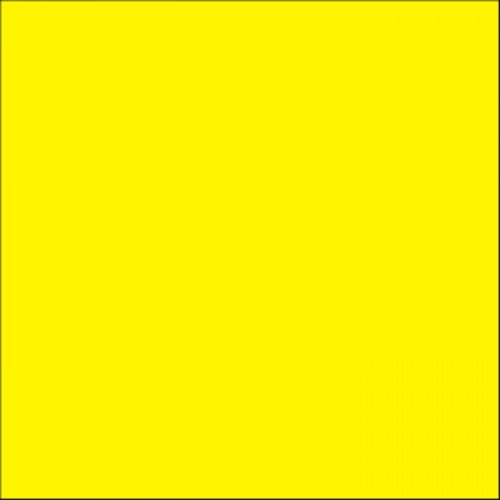 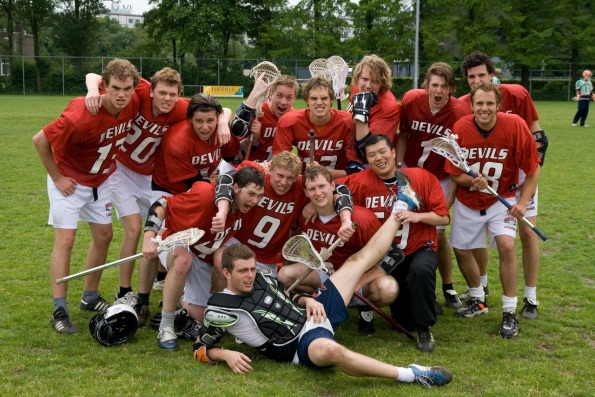 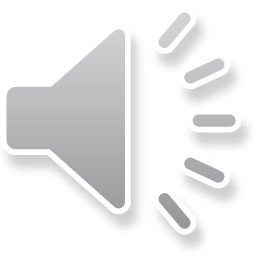 de kist
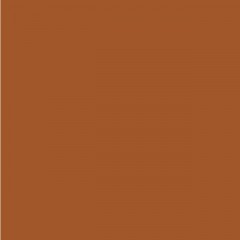 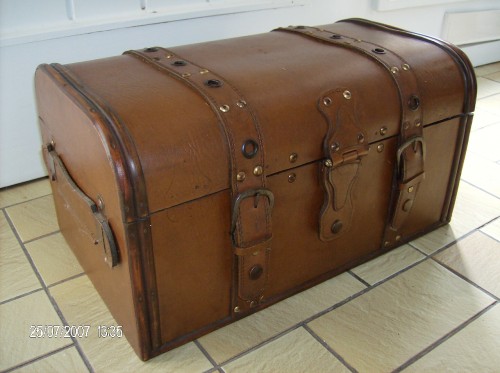 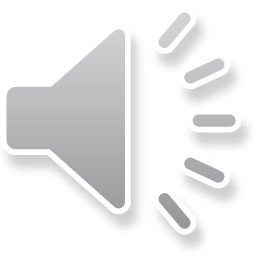 het lokaal
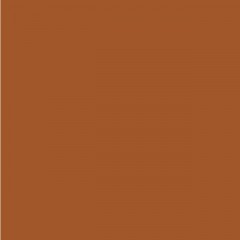 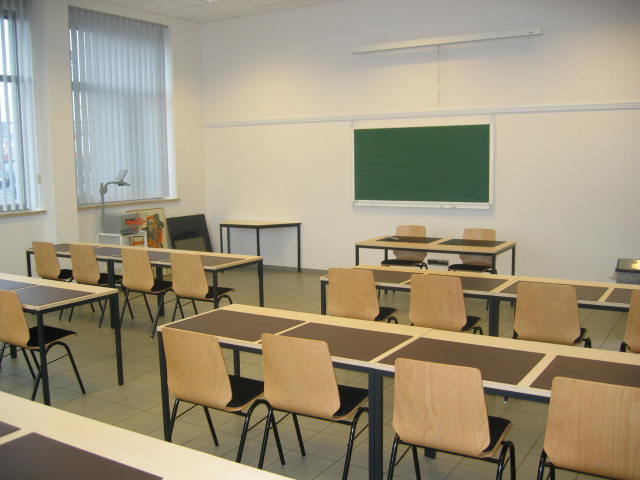 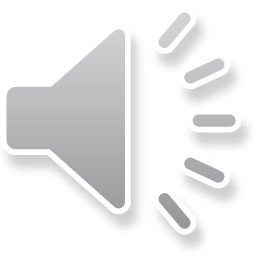 de puzzel
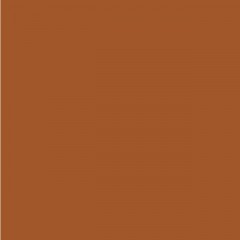 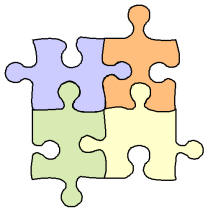 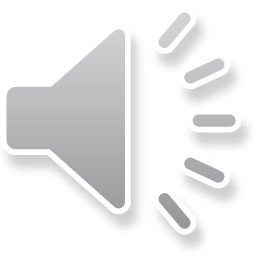 het/de stempel
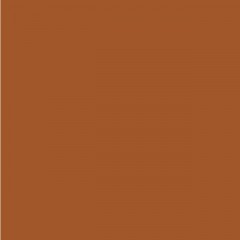 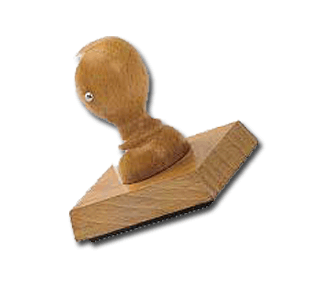 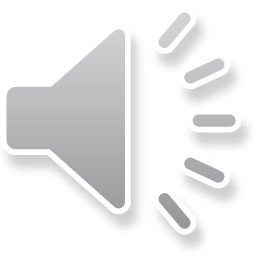 de toren(s)
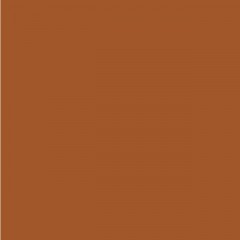 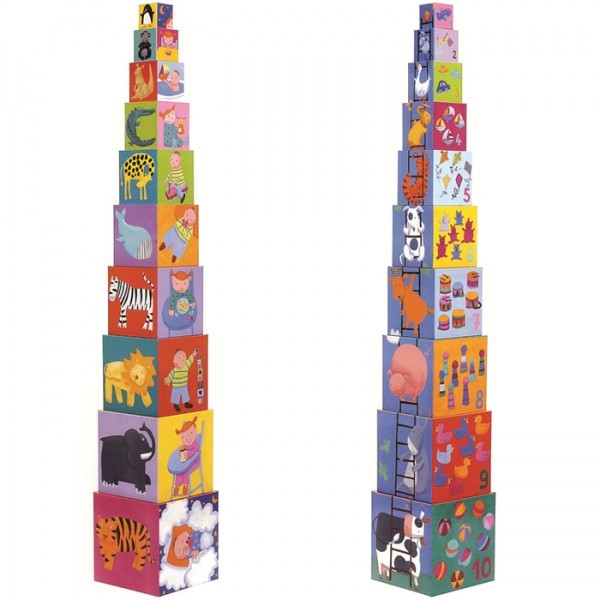 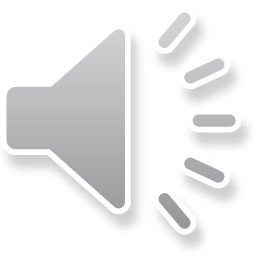 de (nood-)uitgang
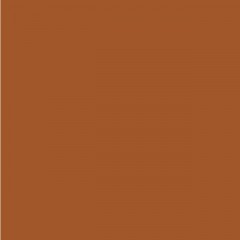 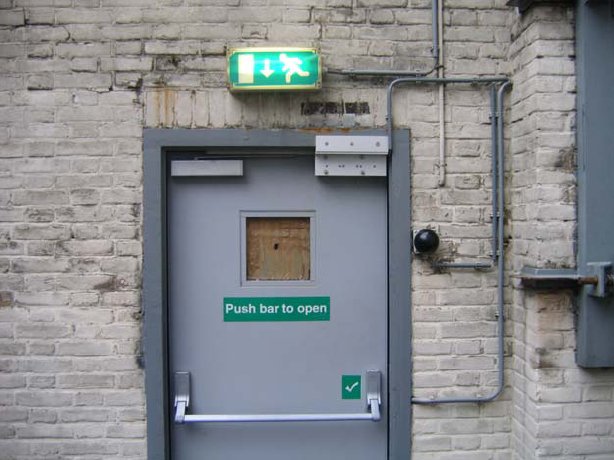 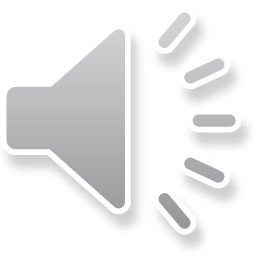 de wedstrijd
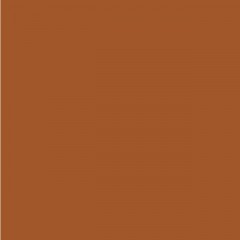 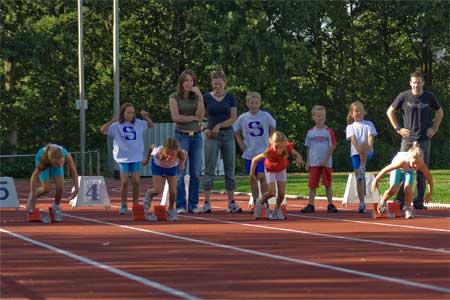 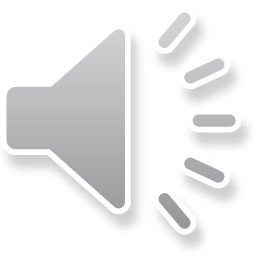 krabben
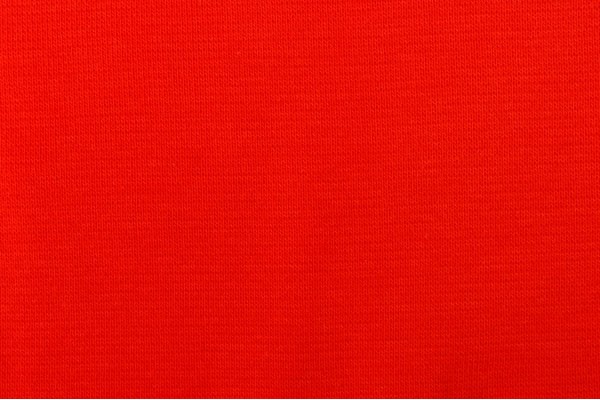 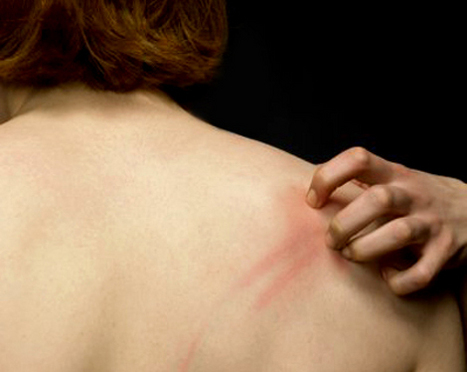 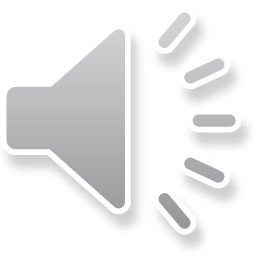 aanstoten
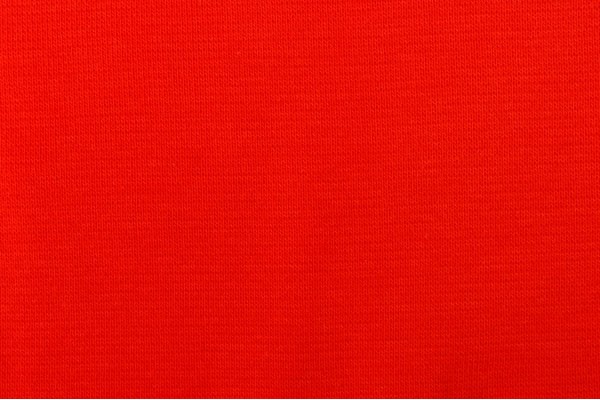 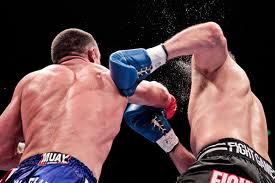 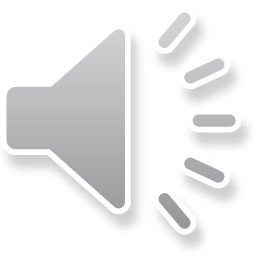 aan de slag gaan
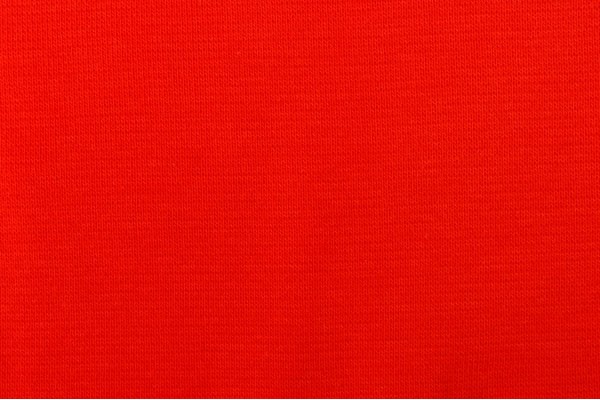 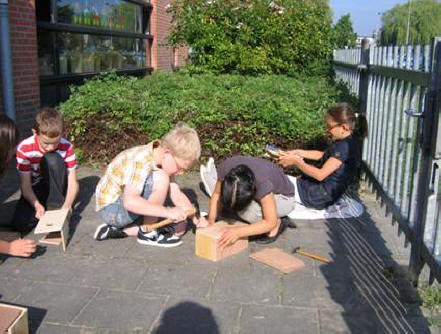 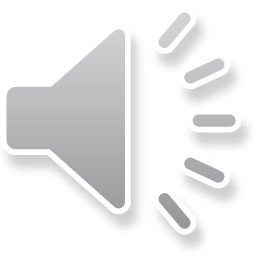 samenwerken
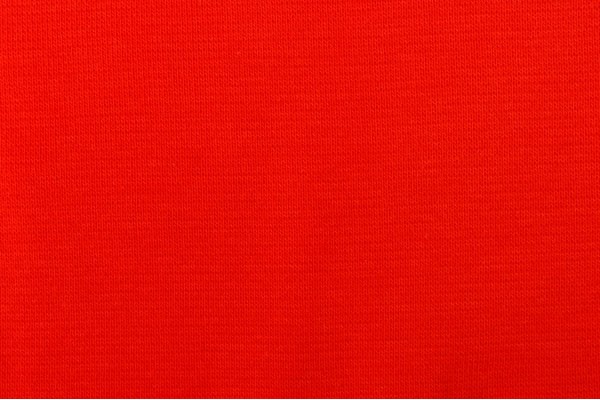 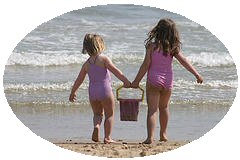 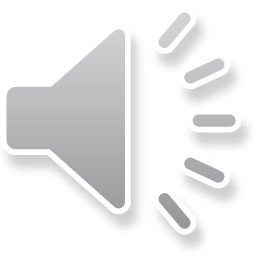 schuiven
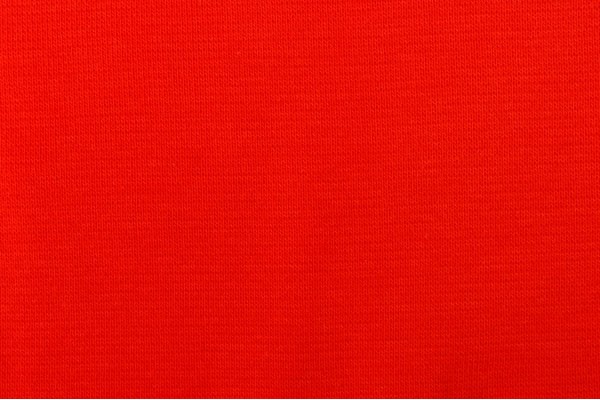 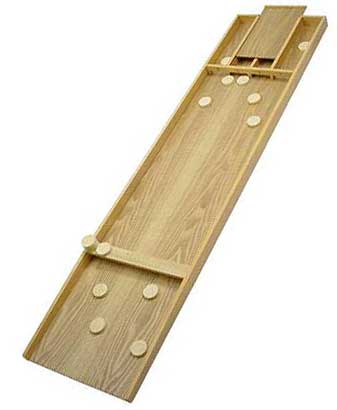 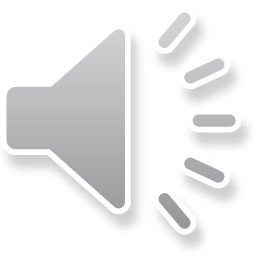 uitleggen
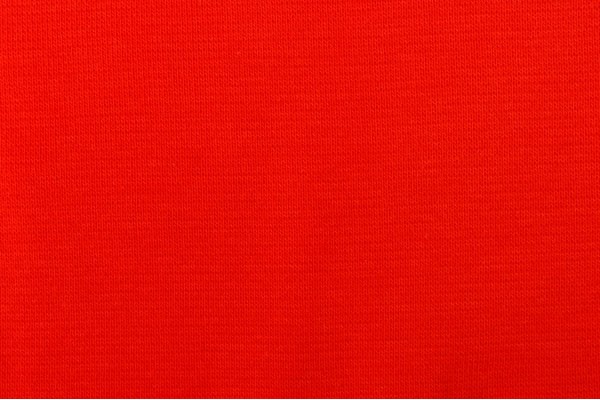 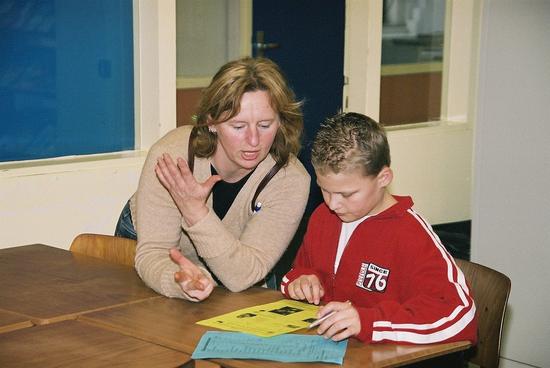 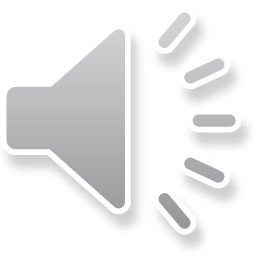 gauw
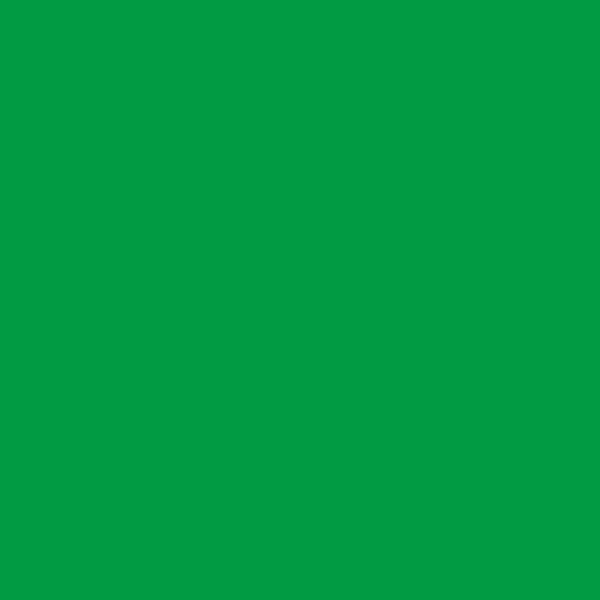 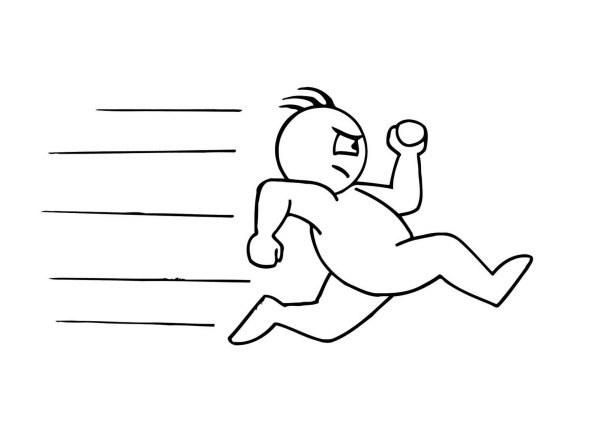 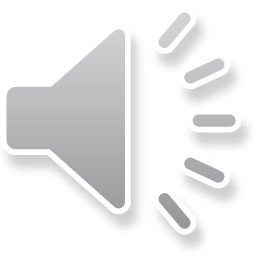 oké
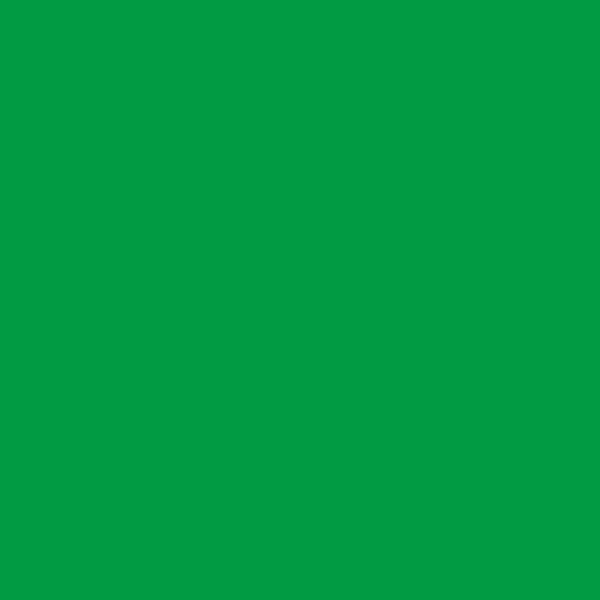 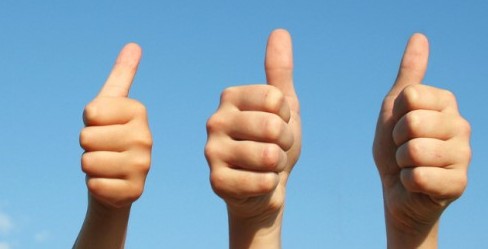 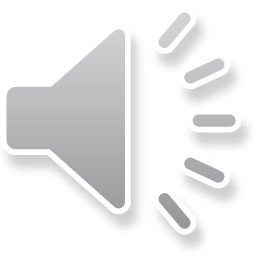 ongeveer
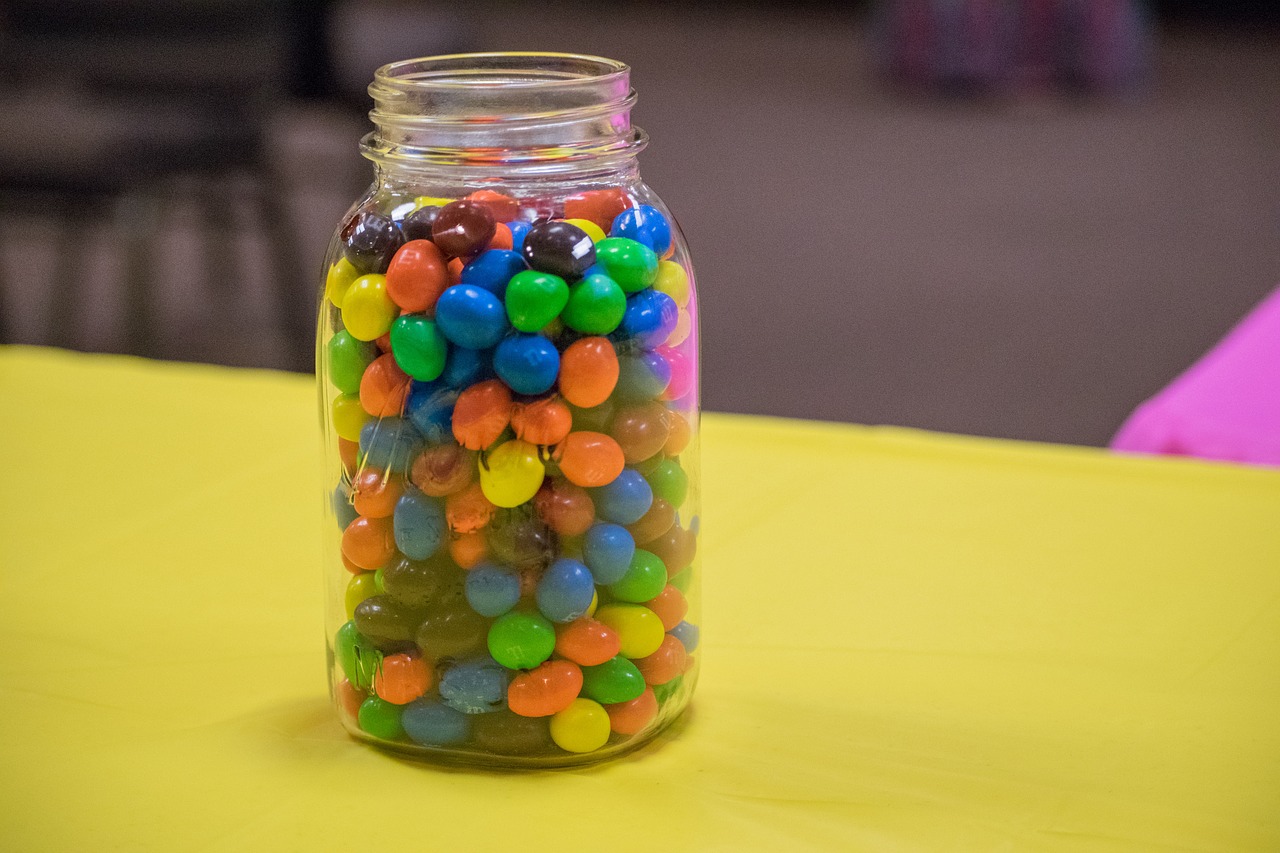 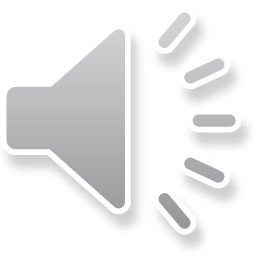 precies (twee)
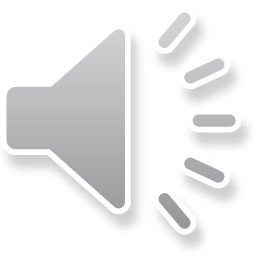 het woord van de dag 1: de/het stempel
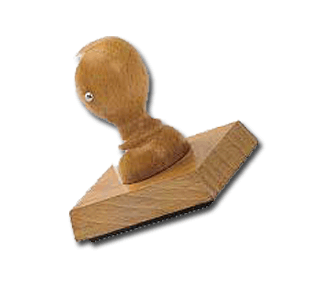 Het verhaal dag 1Klik op
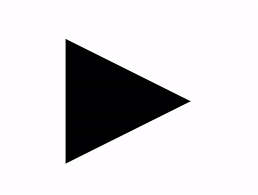 De verhaalplaten van dag 1
de verhaalplaten van dag 1
de verhaalplaten van dag 1
de verhaalplaten van dag 1
de verhaalplaten van dag 1
dag 2
het vel
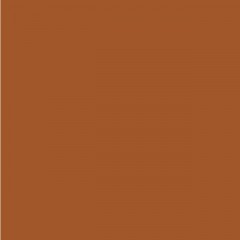 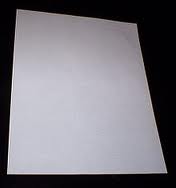 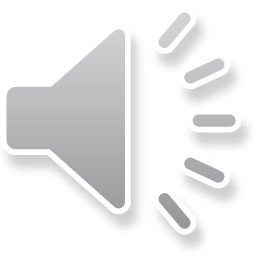 breken
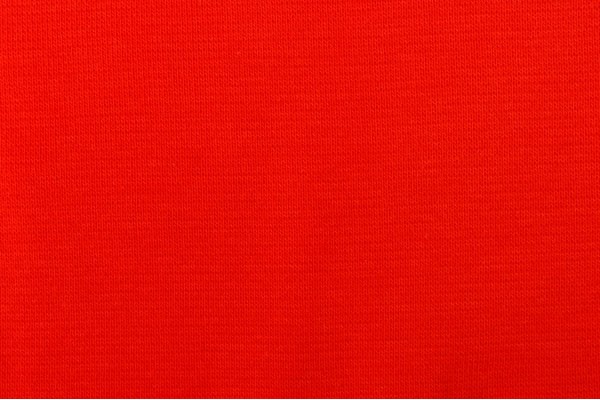 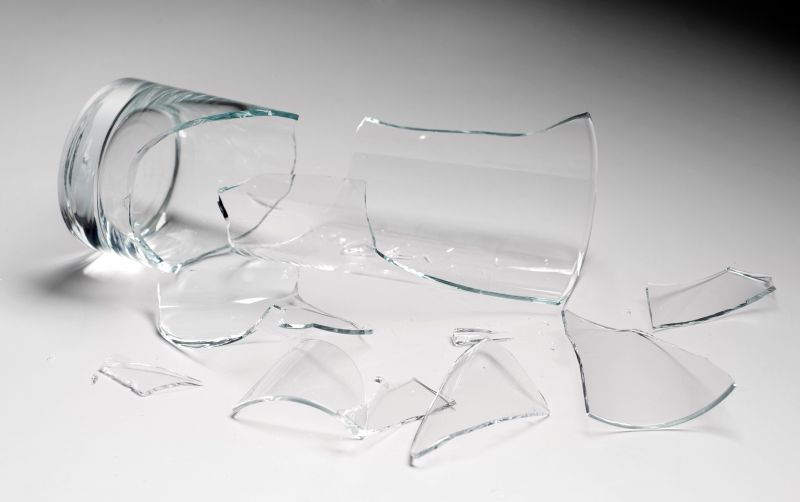 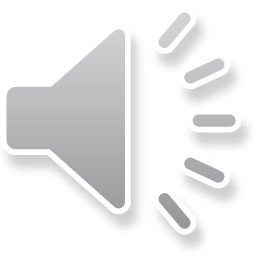 steppen
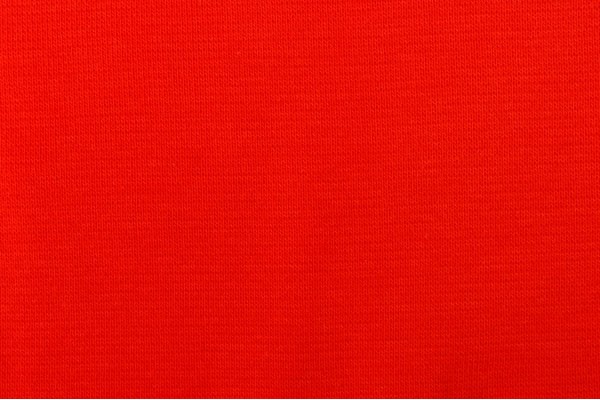 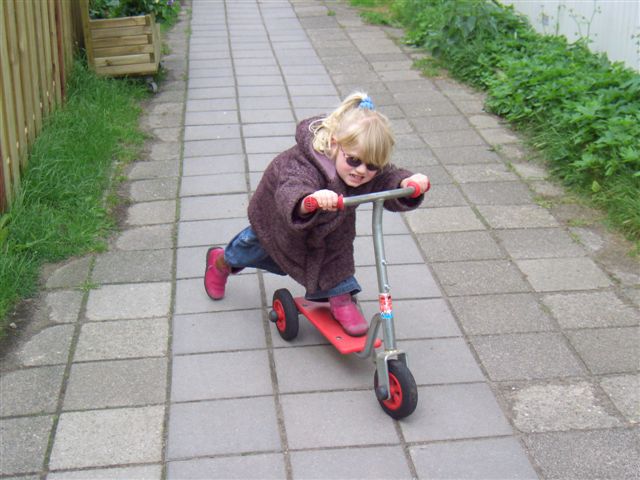 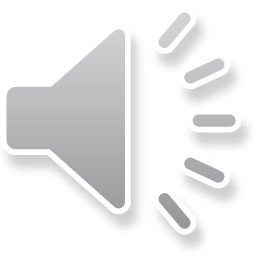 doormidden
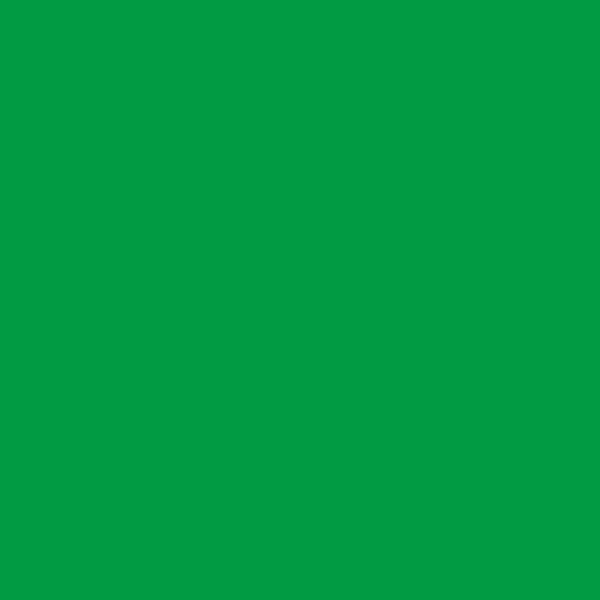 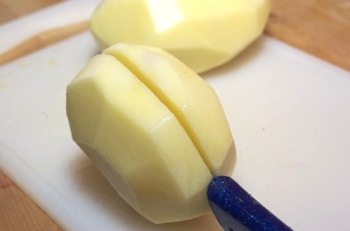 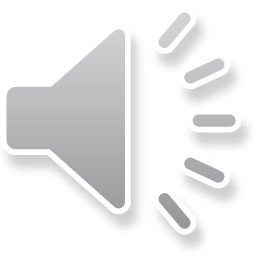 hoog  hoogst
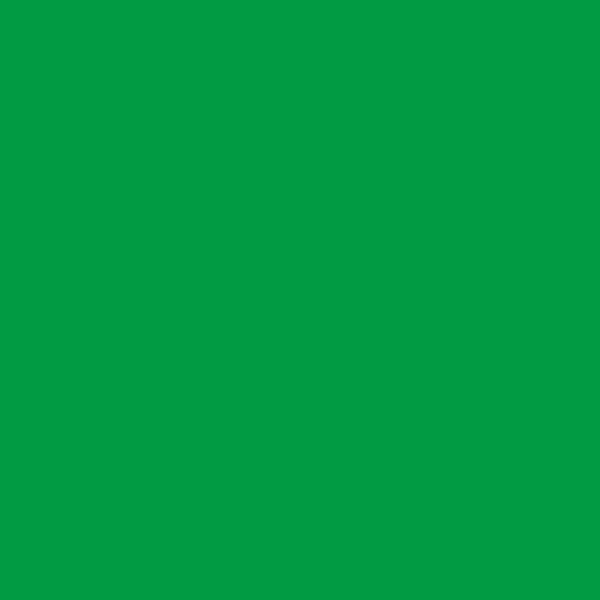 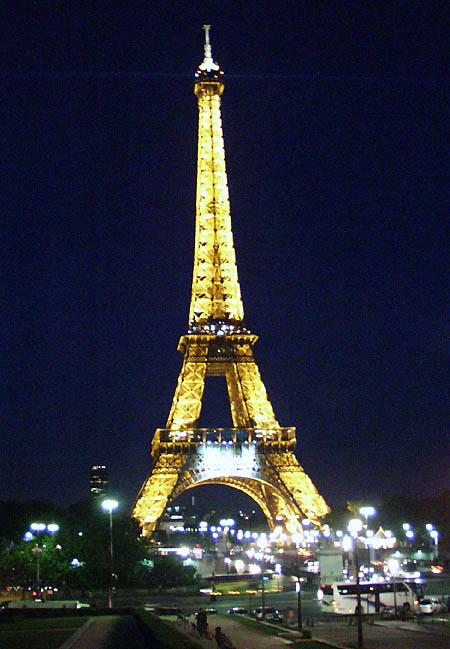 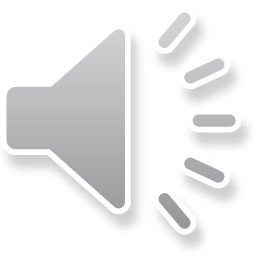 lang  langst
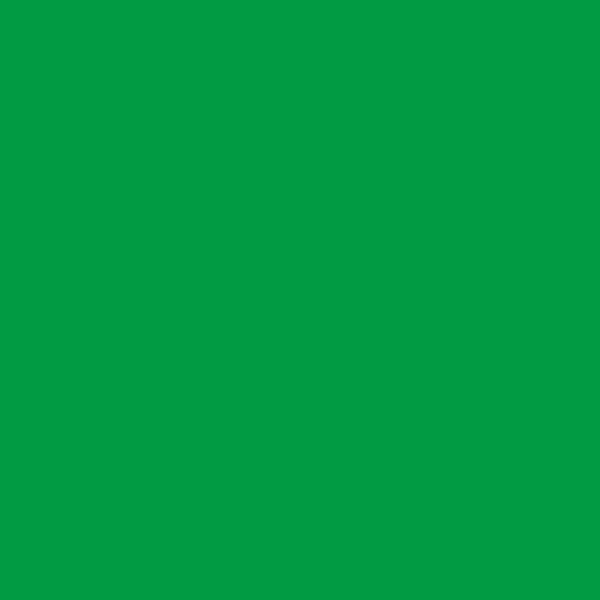 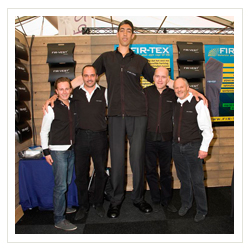 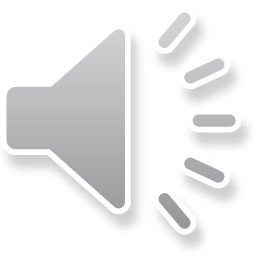 snel  snelst
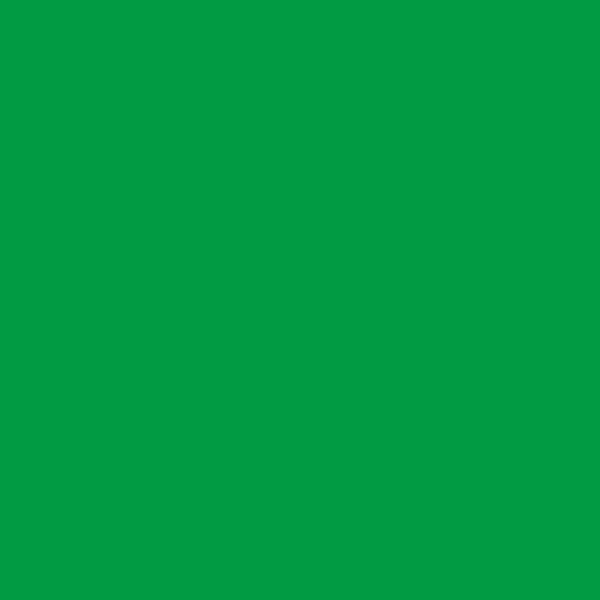 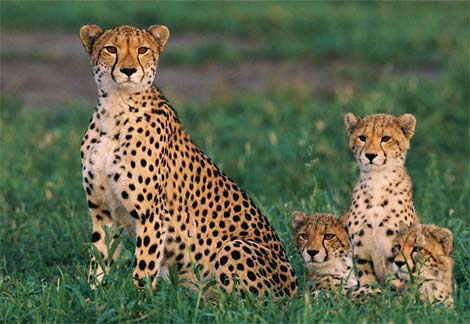 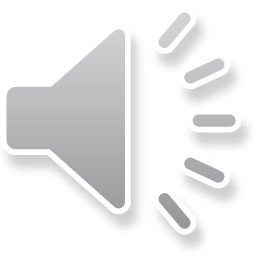 ver  verst
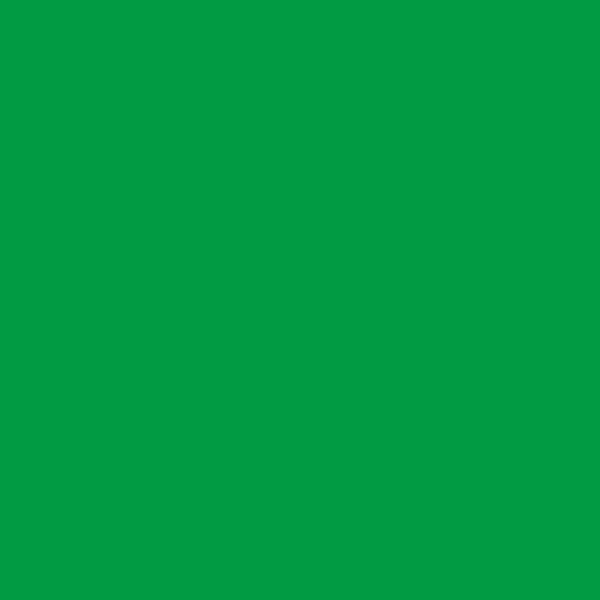 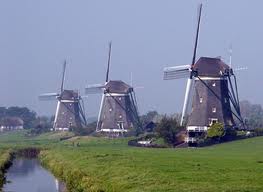 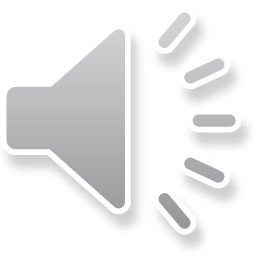 het woord van de dag 2: de wedstrijd
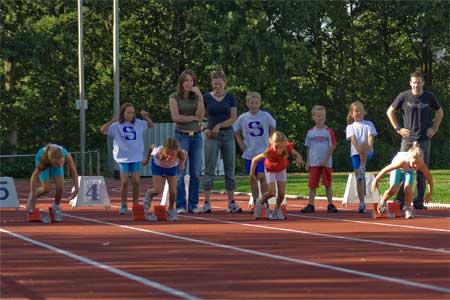 de taalfuncties van dag 2:
je mening geven
dag 3
de aardappel
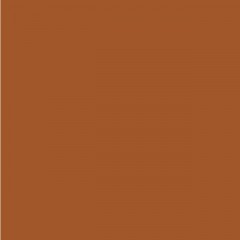 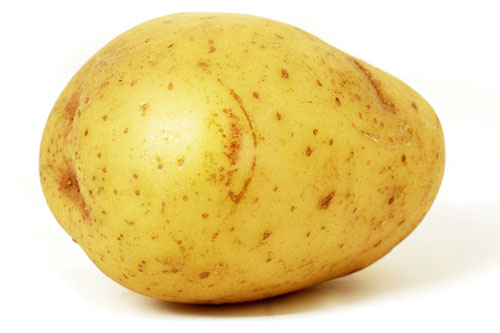 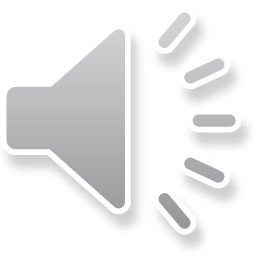 het figuur
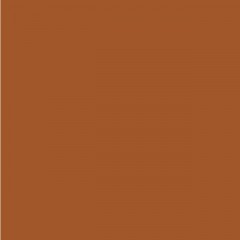 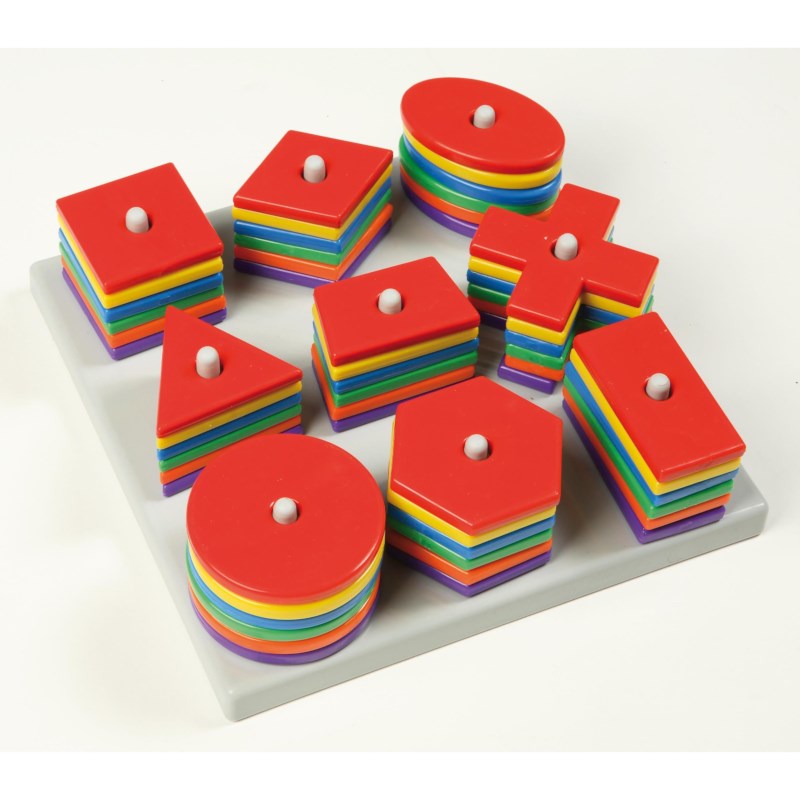 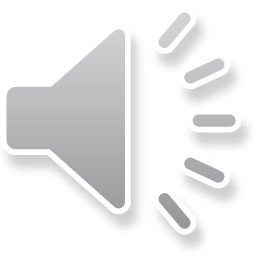 de jury
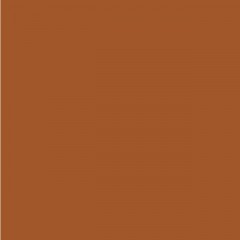 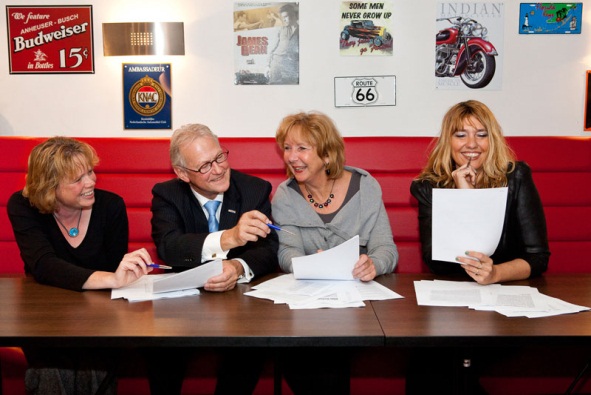 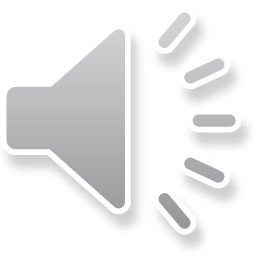 het rekenschrift
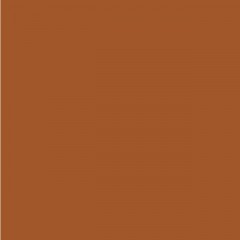 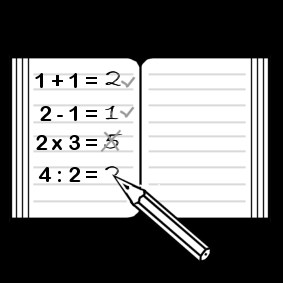 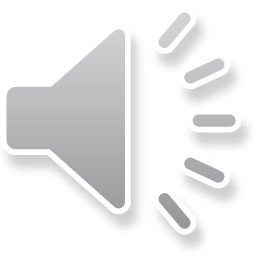 de salade
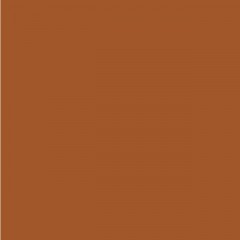 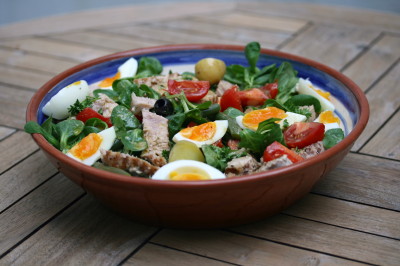 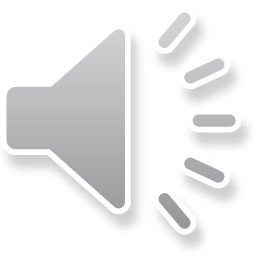 de saus
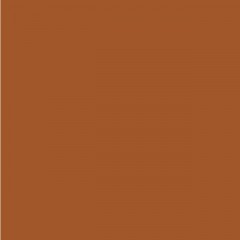 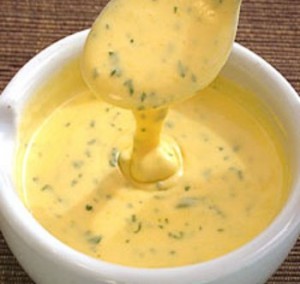 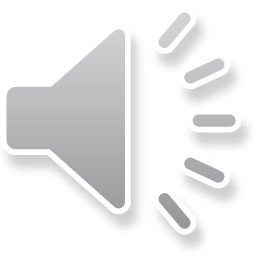 het servet
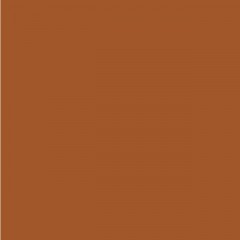 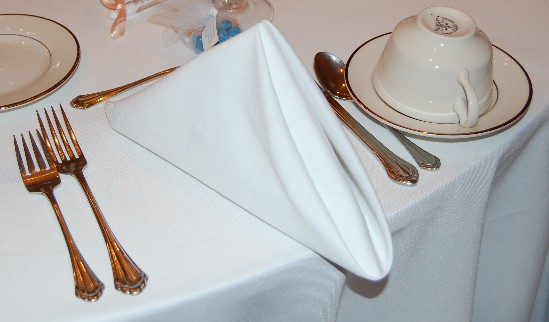 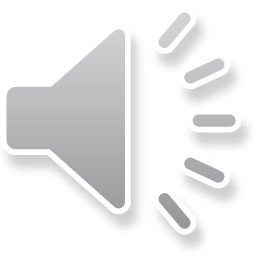 de stommerik
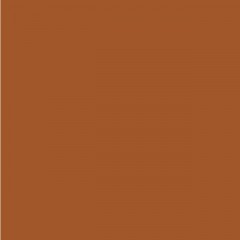 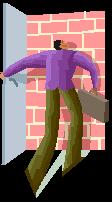 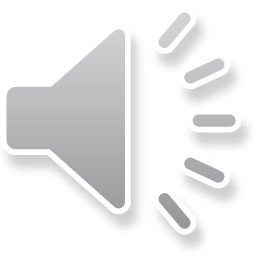 de wedstrijd
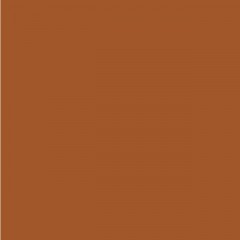 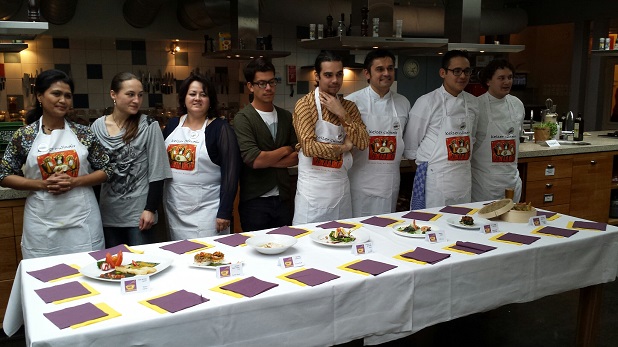 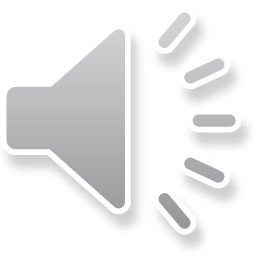 je dood schamen
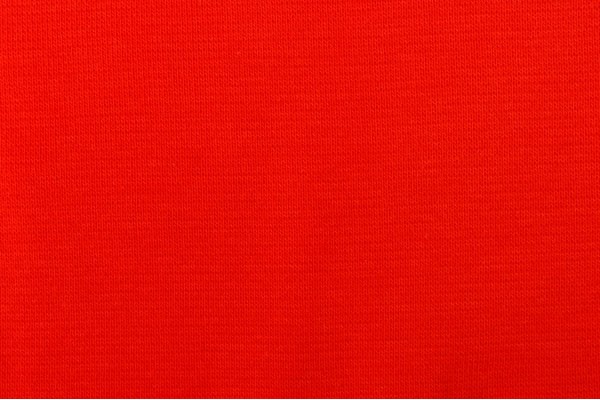 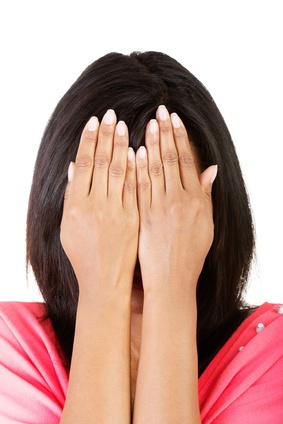 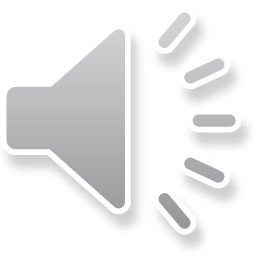 meten
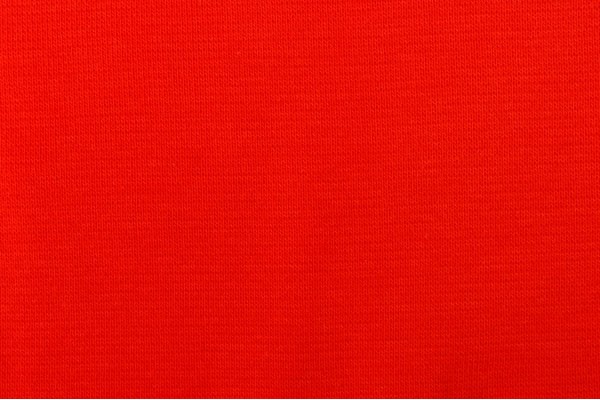 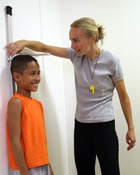 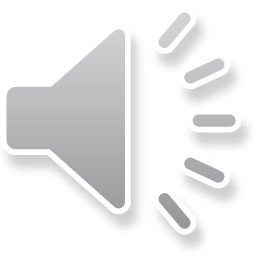 opscheppen
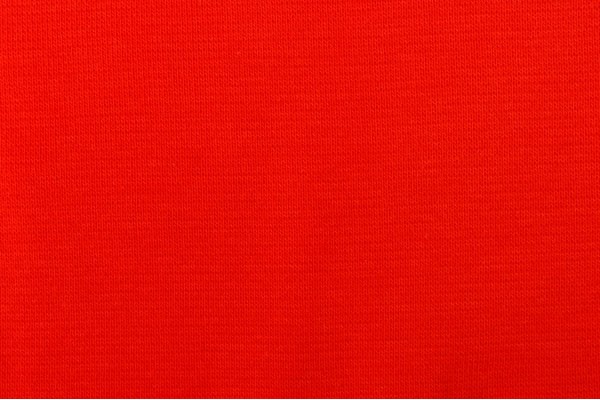 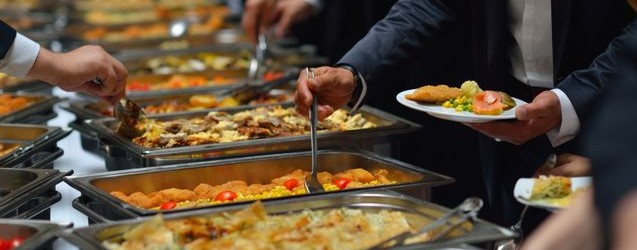 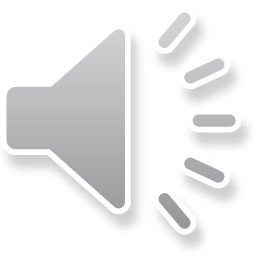 proeven
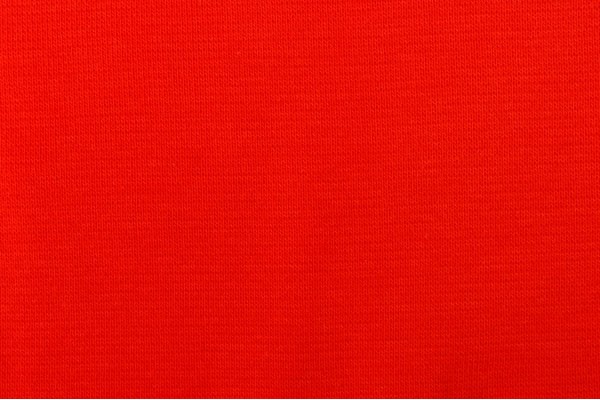 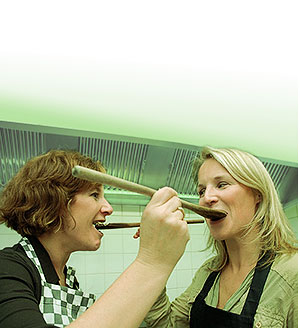 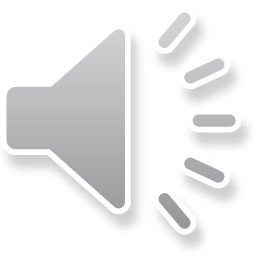 rekenen
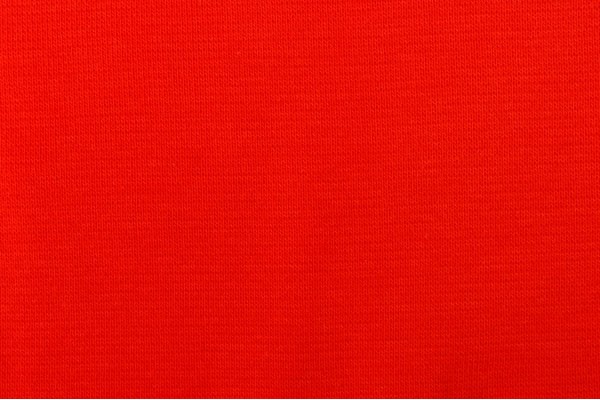 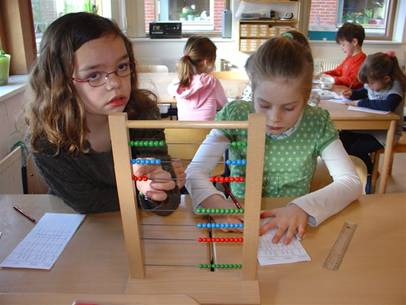 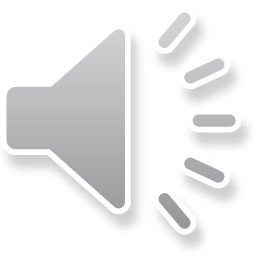 schillen
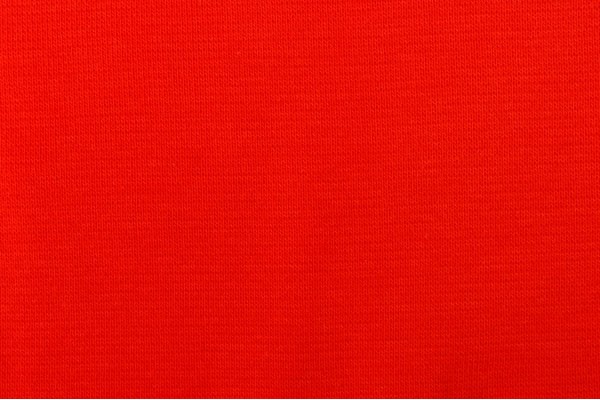 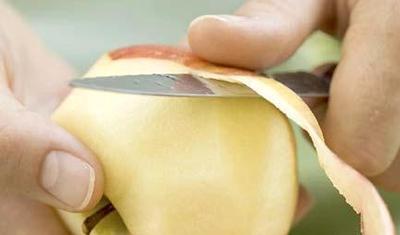 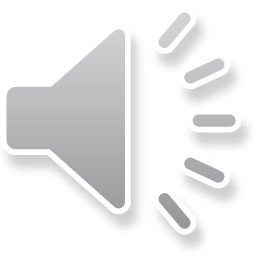 smaken
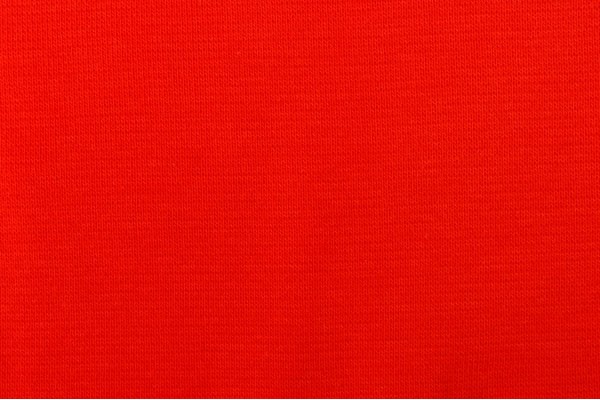 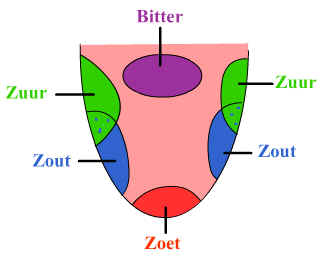 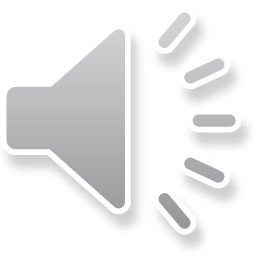 snijden
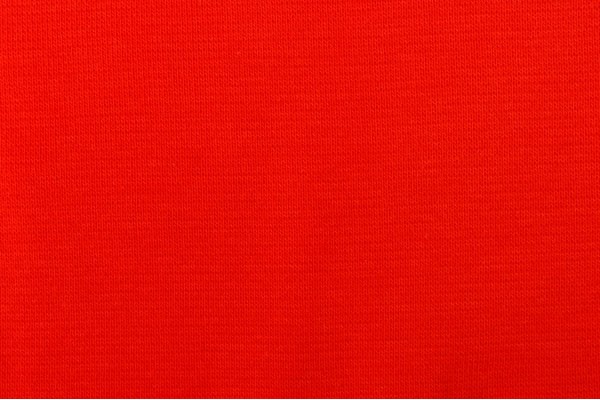 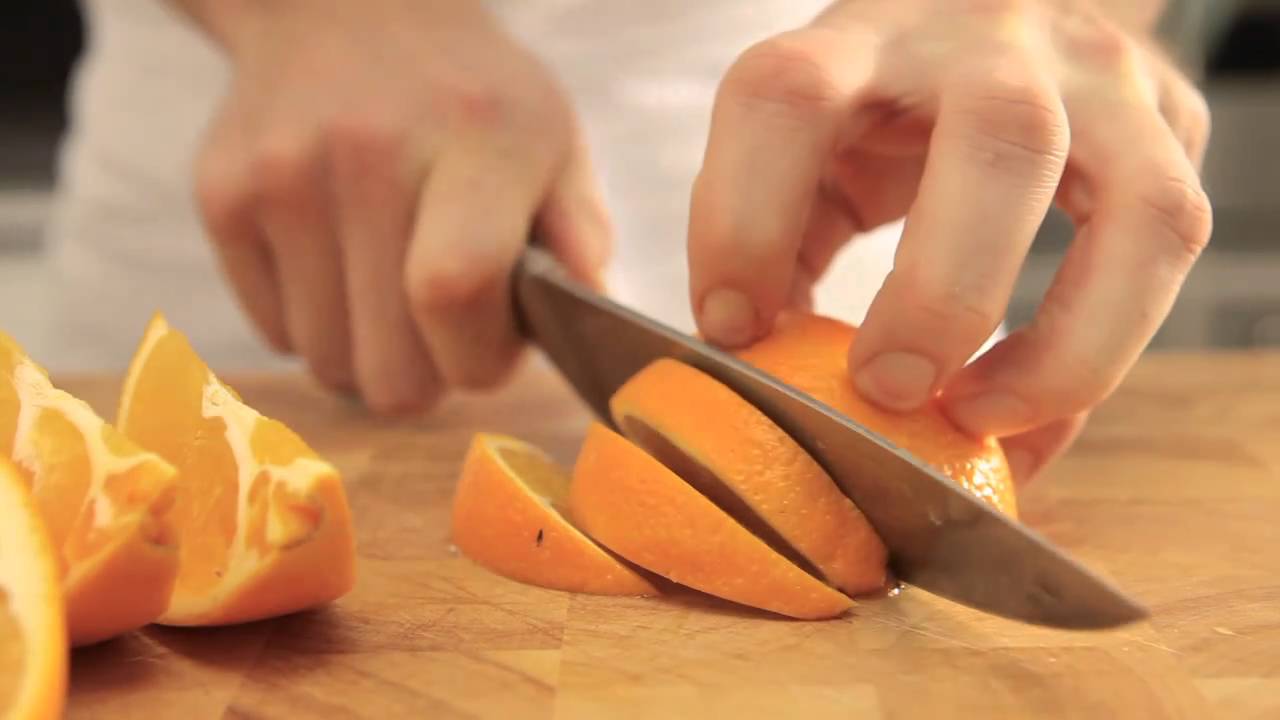 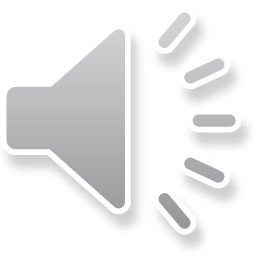 spugen
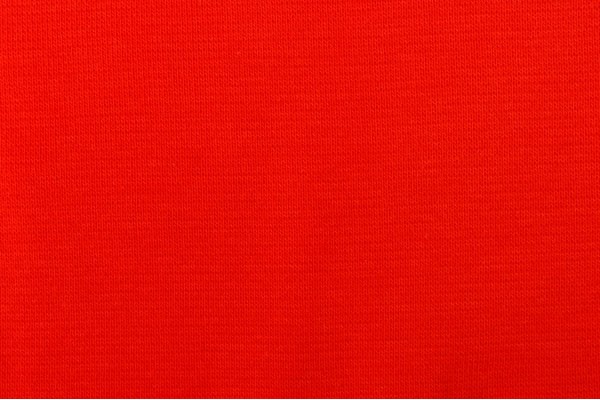 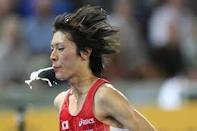 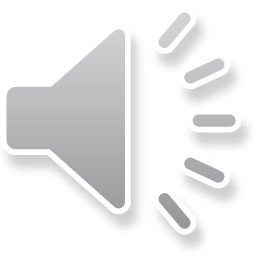 uitknippen
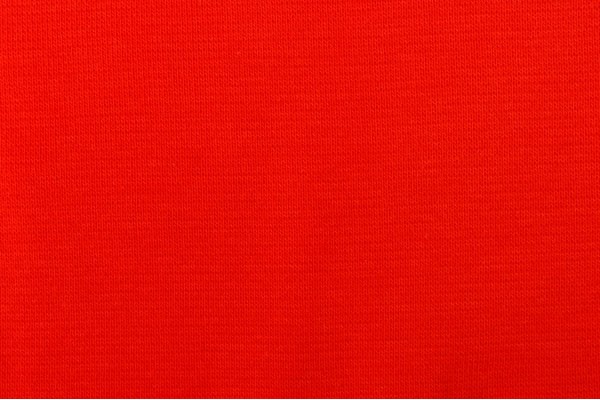 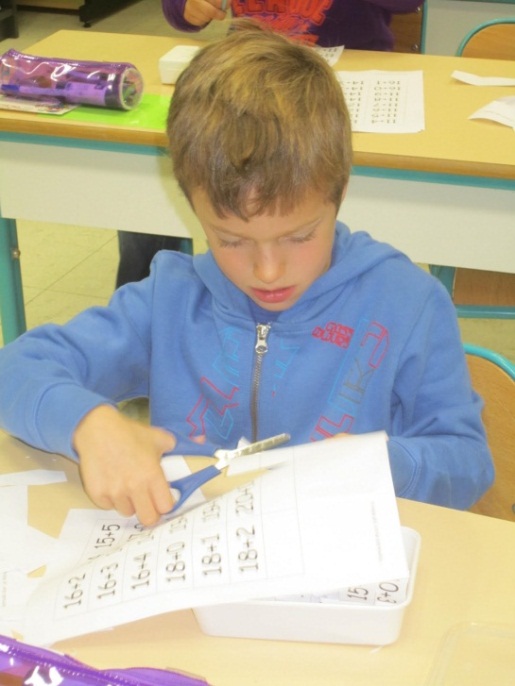 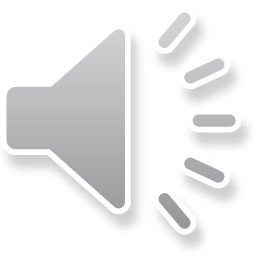 uitrekenen
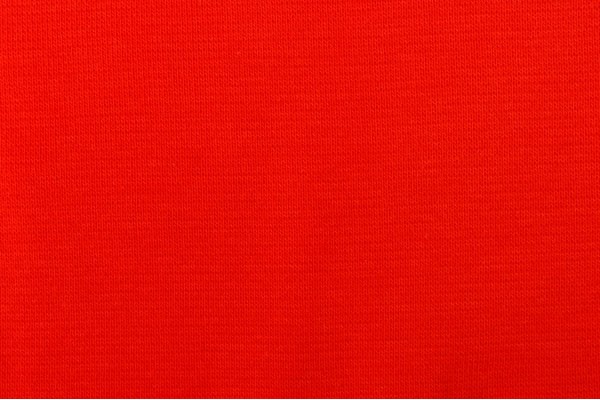 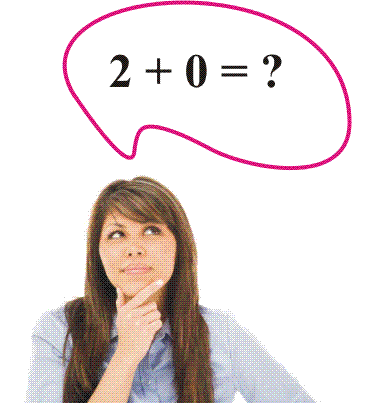 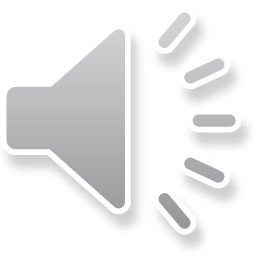 uitspugen
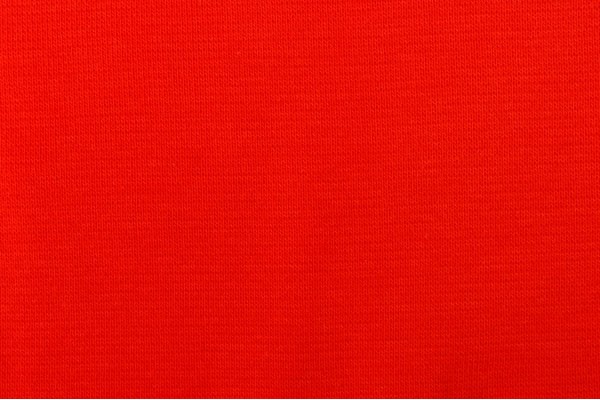 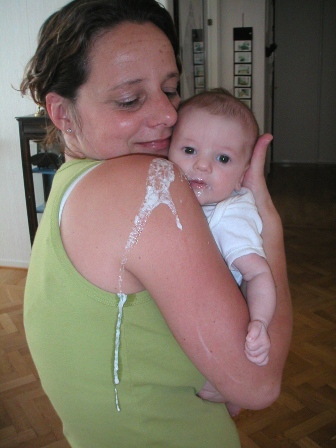 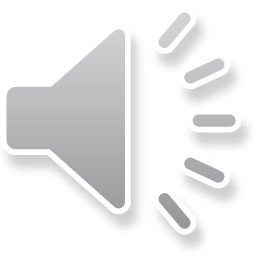 het woord van de dag 3:de aardappel
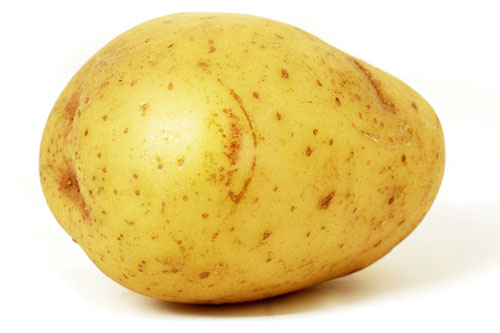 Het verhaal dag 3Klik op
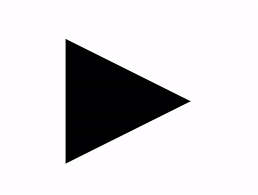 de verhaalplaten van dag 3
de verhaalplaten van dag 3
de verhaalplaten van dag 3
de verhaalplaten van dag 3
dag 4
het einde (van de gang)
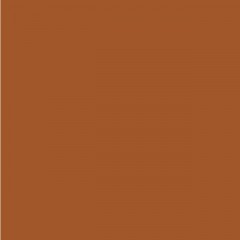 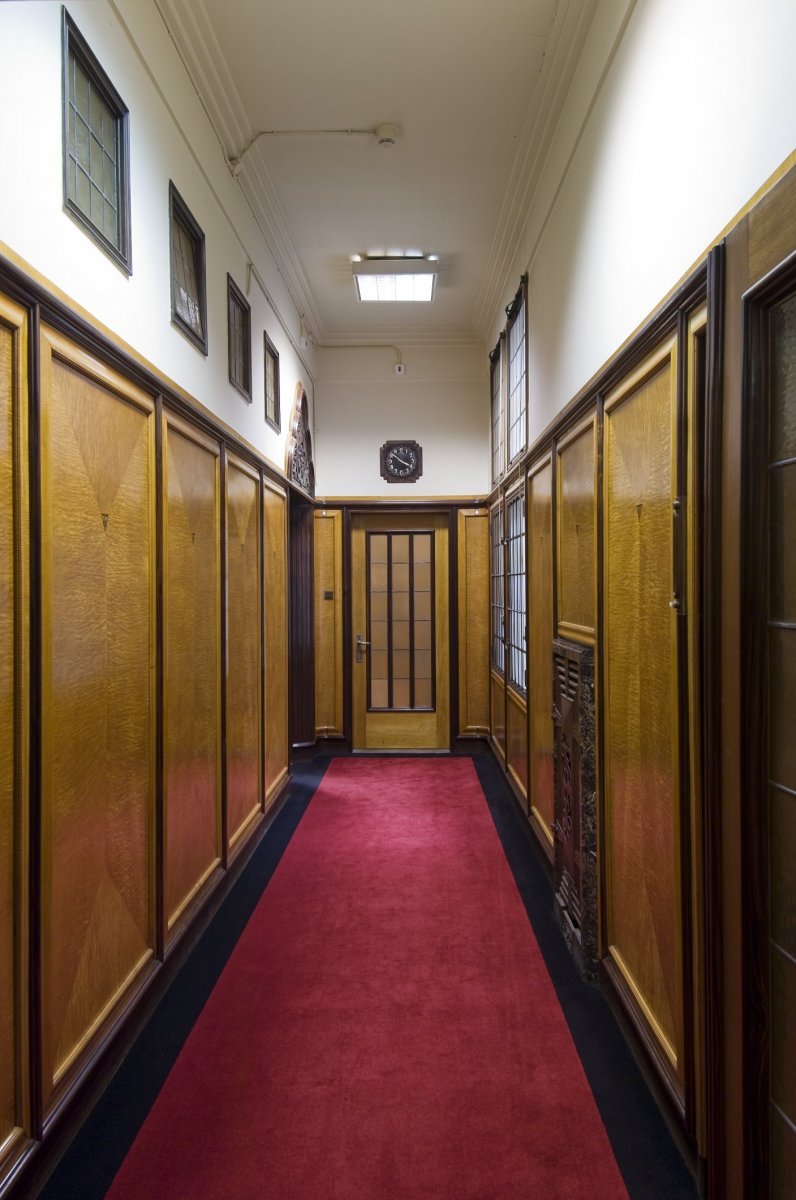 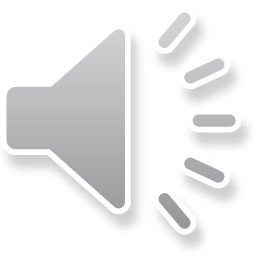 de lijn(en)
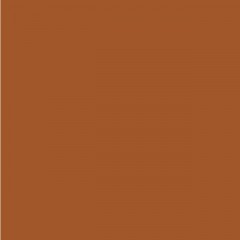 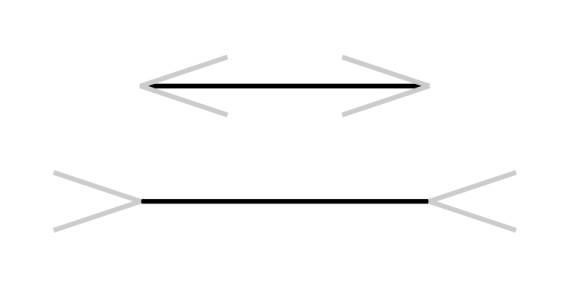 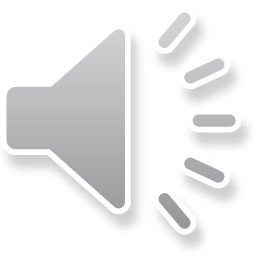 de plek
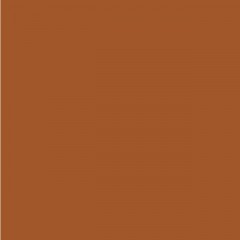 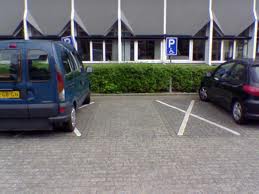 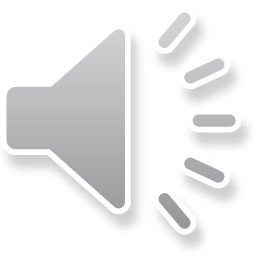 de schop
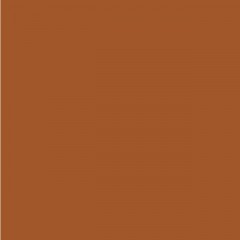 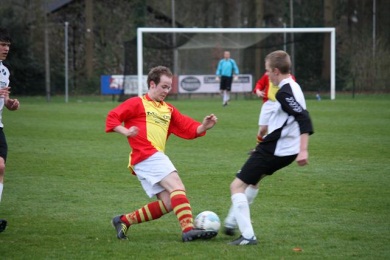 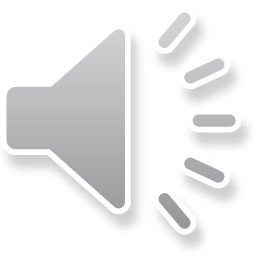 inhalen
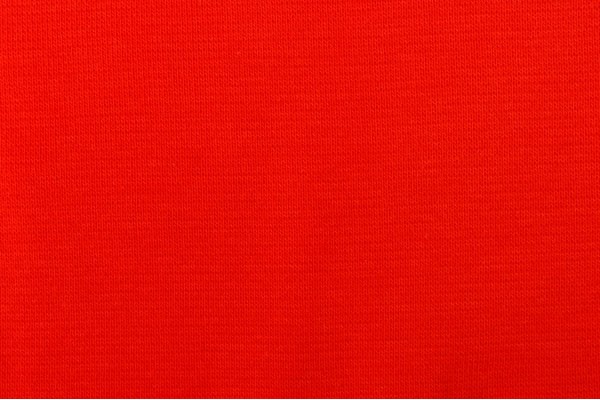 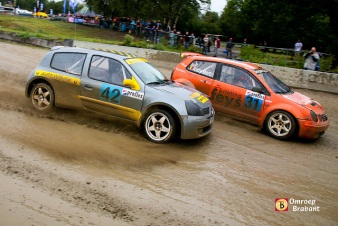 aan de kant
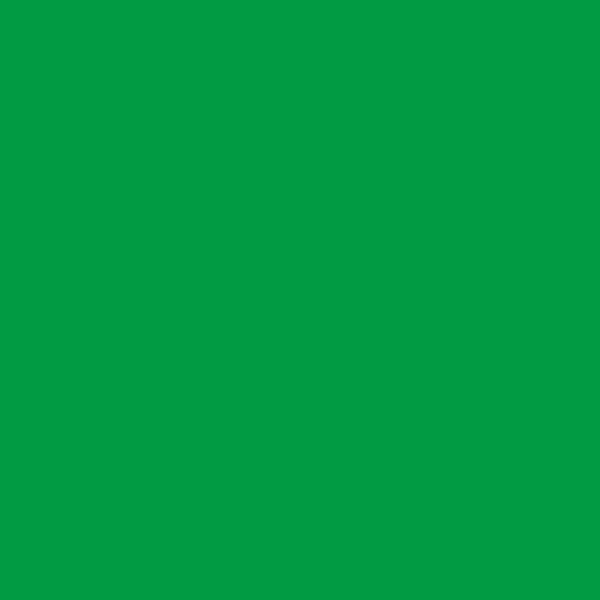 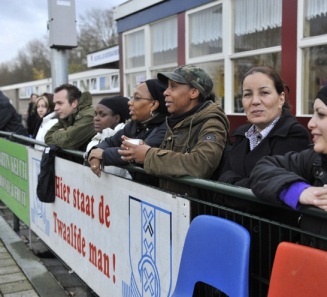 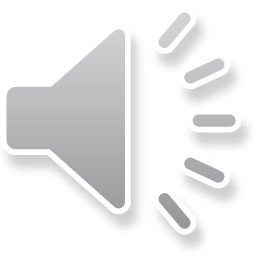 gelijk
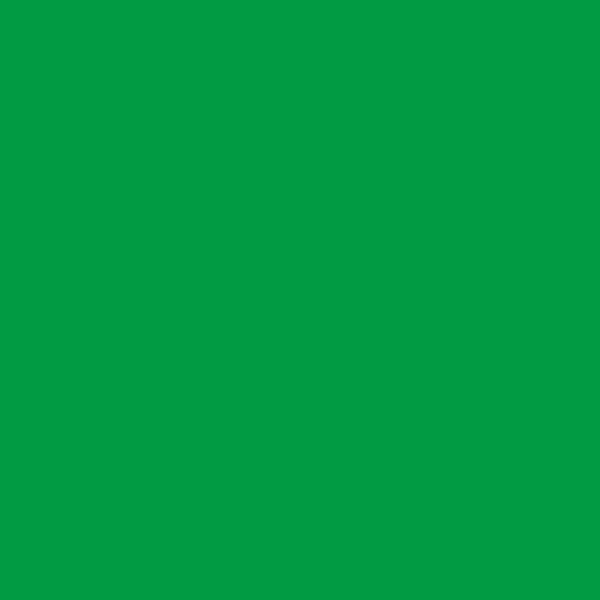 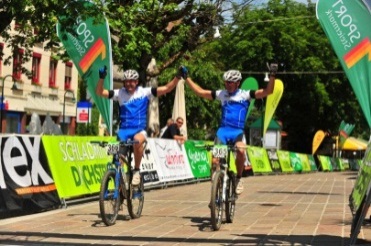 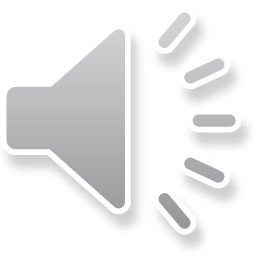 haast (bijna)
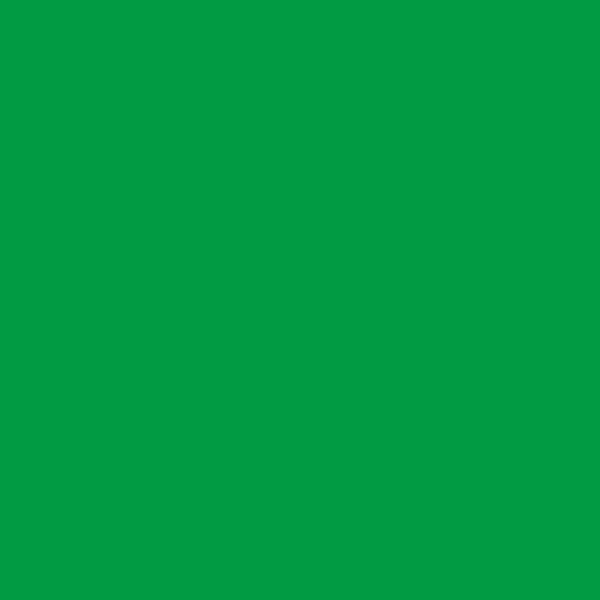 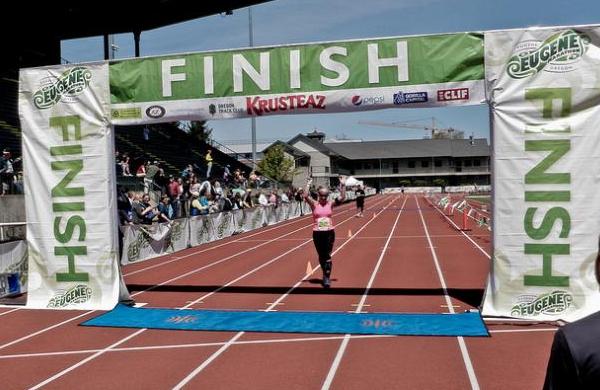 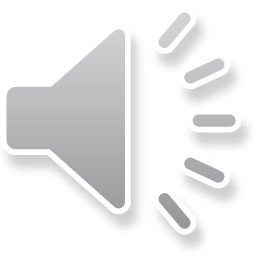 sommige mensenhebben krulhaar
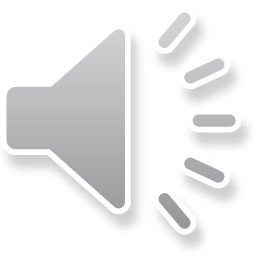 tenminste … mensenhebben krulhaar
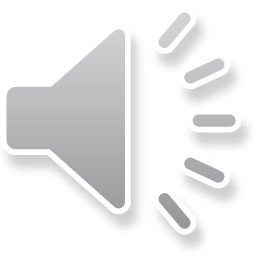 het woord van de dag 4:ongeveer-precies
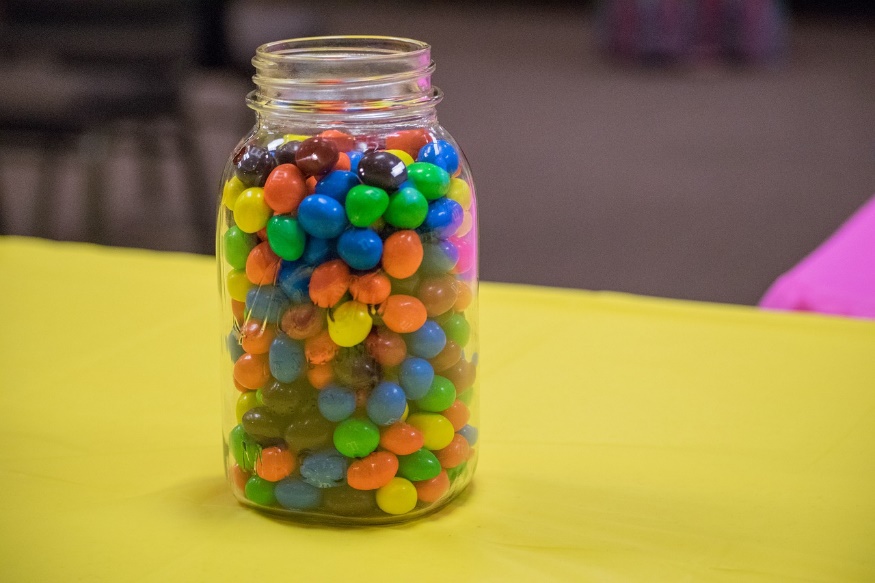 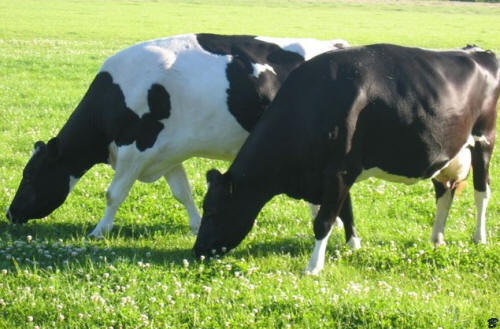